محاضرات في مقياس التأمين و التأمين التكافلي
في إطار تكوين طلبة الليسانس 
تخصص مالية البنوك والتأمينات
من إعداد:
بن عزة إكــــــــــــرام
Benazza.ikram@yahoo.fr
تعريف إعادة التكافل
عرفتها هيئة المحاسبة والمراجعة للهيئآت المالية الإسلامية على أنها :” اتفاق شركات تأمين نيابية عن صناديق التأمين التكافل التي تديرها والتي قد تتعرض لأخطار معينة على تلافي جزء من الأضرار الناشئة عن هذه الأخطار، وذلك بدفع حصة من اشتراكات التأمين المدفوعة من قبل المستأمنين على أساس الالتزام بالتبرع، ويتكون من ذلك صندوق إعادة التأمين له حكم الشخصية الاعتبارية وله ذمة مالية مستقلة (صندوق)، يتم منه التغطية عن الجزء المؤمن عليه من الأضرار التي تلحق شركة التأمين من جراء الأخطار المؤمن ضدها
تعريف إعادة التكافل
و في تعريف آخر :
هي تقنية للمشاركة في تغطية الأخطار؛ حيث تتنازل شركة التأمين التكافلي نيابة عن صندوق المشتركين (عملية التنازل) لهيئة قابلة لإعادة التكافل (عملية القبول) عن جزء الأخطار المكتتب بها والتي تجاوز الطاقة الاحتفاظية لصندوق المشتركين (حد الاحتفاظ أو بنسبة من هذه الأخطار متفق عليها مسبقا، مقابل تعهد هيئة إعادة التكافل بدفع التعويض الخاص بها، نتيجة تحقق الأخطار المعاد تأمينها، وفقا للطريقة المتفق عليها بين الطرفين ووفقا للعلاقة التعاقدية التي تربط هيئة إعادة التكافل بشركة التكافل أو صندوق المشتركين، وهذا بغرض تحقيق التكافل لشركات التكافل”
عناصر إعادة التكافل
من خلال التعاريف السابقة يمكن استنتاج عناصر عملية إعادة التكافل:
– صندوق المشتركين (صندوق التكافل): هو عبارة عن صندوق له شخصية اعتبارية، يتكون من مجموع الاشتراكات التي دفعها المشتركين بهدف التعاون وتتولى شركة التأمين التكافلي إدارته واستثمار أمواله بالنيابة عنهم؛
– شركة التأمين التكافلي: وهي الهيئة التي تقوم بالتنازل عن جزء من الأخطار المكتب بها، لمعيد أو معيدي التكافل نيابة عن صندوق المشتركين؛
– شركة إعادة التكافل: هو الهيئة التي تقبل ما تم التنازل به من طرف شركة التأمين التكافلي، قد تكون هيئة إعادة تكافل متخصصة أو مختلطة؛
عناصر إعادة التكافل
المبلغ المحتفظ به: هو المبلغ الأقصى الذي يمكن أن يتحمله صندوق المشتركين دون أن يتعرض لاختلال، وهناك عدة عوامل تؤثر في المبلغ المحتفظ به منها:
• المركز المالي لصندوق المشتركين: فهناك علاقة طردية بين قوة المركز المالي لصندوق المشتركين والجزء المحتفظ به من كل عملي تأمينية؛
• درجة الخطر المؤمن ضده: هناك علاقة عكسية بين درجة الخطر المؤمن ضده، وبين الجزء المحتفظ به؛
• عدد العمليات المكتتب فيها سنويا : فكلما قل عدد هذه العمليات زادت الحاجة إلى إعادة التكافل، لأن هذا العدد لن يحقق قانون الأعداد الكبيرة، وبالتالي سيؤدي إلى اختلاف معدل الخسارة المتوقع عن معدل الخسارة الفعلي، وحتى لا يتعرض صندوق المشتركين لخطر العجز والإفلاس، تلجأ شركات التأمين التكافلي لزياد هذا الحد بزيادة عدد العمليات المكتتب فيها سنويا؛
عناصر إعادة التكافل
المبلغ المعاد تأمینه (المتنازل عنه): هو المبلغ الذي تتنازل عنه شركة التأمين التكافلي لصالح هيئة إعادة التكافل لتغطيته؛
– عقد إعادة التكافل: هو الوثيقة التي تضبط العلاقة بين كل من شركات التكافل وصندوق المشتركين مع شركات إعادة التكافل؛
– عمولة إعادة التكافل: هو المبلغ الذي تتقاضاه شركة التأمين التكافلي من طرف شركة إعادة التكافل، لتغطية المصاريف التي تتحملها خلال عملية التنازل.
وقد تكون هناك عمولات أخرى تستفيد منها شركة التأمين الأصلية حسب الاتفاق بينها وبين الهيئة المعيدة، كعمولة المشاركة في الأرباح، تقدم على أساس مكافأة لشركات التأمين التكافلي لمهارتها في تقديم الخدمة للمشتركين وذلك باقتطاع جزء من أرباح شركات التكافل الاستثمارية
أنواع وطرق إعادة التكافل
إعادة التكافل الاختياري:
 1- بموجب هذه الاتفاقية تقوم شركة التأمين التكافلي بعرض كل خطر على معيد التكافل على حدى، مع عرض لجميع الظروف المحيطة بهذا الخطر، في حين يكون الحرية للمعيد في قبول أو رفض التغطية. 
2- إعادة التكافل الإجباري “الاتفاقية”:
 حيث تتعهد شركة التأمين التكافلي بموجب هذه الاتفاقية بالتنازل عن أخطار معينة في حدود مبالغ معينة أو بنسب محددة، وعلى معيد التكافل قبول إعادة تأمين كل ما أسند إليه في حدود الاتفاقية، كما يتم تحديد حصة معيد التكافل؛ نسبة الخطر الذي تتحمله شركة إعادة التكافل وشركة التكافل؛ مدة التعويض وآلية تجديد عمليات إعادة التكافل لكل وثيقة يتم إصدارها من إيجابياتها أن التسيير الإداري يكون أبسط منه في اتفاقية إعادة التكافل الاختياري و تنقسم هذه الطريقة إلى :
إعادة التكافل النسبية : يتم اقتسام الأقساط والخطر ومبلغ التأمين بشكل نسبي بين المؤمن الأصلي وهيئة إعادة التأمين وتتضمن اتفاقية المشاركة و اتفاقية الفائض. 
إعادة التكافل الغير النسبية :وتسمى أيضا إعادة تكافل الأضرار، وفق هذه الصيغة لا تكون نسبة الأخطار ثابتة أو محددة مسبقا، بل تتفق شركة التكافل ومعيد التكافل، على حد معين من الخسائر يسمى بالاحتفاظ تحتفظ به شركة التكافل في صندوق المشتركين، وما جاوز هذا الحد من الخسائر يتدخل معيد التكافل إلى عتبة معينة تسمى السقف.
أهمية إعادة التكافل
تقوم إعادة التكافل بدور مهم وذلك على مستوى المحيط الداخلي والخارجي لشركات التأمين التكافلي، ويمكن إبراز ذلك من خلال النقاط التالية :
 أ- على مستوى المحيط الداخلي لشركة التأمين التكافلي: يساهم إعادة التكافل في 
– خفض تكلفة رأس مال شركات التكافل: وهذا لتحمل شركات الإعادة قسطا من الأخطار، عوض لجوء شركات التكافل للاقتراض لمواجهة ارتفاع حجم التعويضات؛
– حماية الوضعية المالية لشركات التأمين التكافلي: بما أن إعادة التكافل هي تكافل للتكافل فإن توزيع الخطر بين صندوق المشتركين ومعيد التكافل يسمح بالتقليل من ارتفاع معدل الكارثة في صندوق المشتركين، وبالتالي حماية دخل شركات التكافل وقوة مركزها المالي؛
– زيادة هامش الربح بالنسبة لشركات التكافل، وهذا من خلال الحصول على عمولات إعادة التأمين، بالإضافة إلى العمولات الأخرى التي يمكن أن تحصل عليها كمكافأة من طرف شركات إعادة التكافل، كعمولة المشاركة في الأرباح الاستثمارية؛
– تعديل مستوى هامش الملاءة الأدنى : تقوم هيئات الإشراف والرقابة لشركات التأمين التكافلي بفرض حد أدنى لهامش الملاءة المحتفظ به؛ بحيث (صافي الاشتراكات لا يزيد عن نسبة معينة من قيمة رأس المال والاحتياطات)، في هذه الحالة فإن إسناد جزء من الاشتراكات إلى معيد التكافل سوف يخفض من صافي الاشتراكات، وبالتالي تتمكن شركة التأمين التكافلي من توسيع المحفظة دون الحاجة لرفع قيمة رأس المال وكذلك الحال بالنسبة للأخطار السارية؛ حيث تلزم الشركة بتكوين مخصص كنسبة من صافي الاشتراكات؛
– رواج صناعة الأمان في الاقتصاد: نتيجة انتشار شركات التأمين و التي من هدفها الأساسي توفير الأمان للمؤسسات الاقتصادية، وهذا ما ينعكس إيجابا على إقتصاد الدولة ويسهم في تنميته نتيجة انخفاض حجم الأخطار المحيطة به وتكاليفه.
ب- على مستوى المحيط الخارجي لشركة التأمين التكافلي:
تسهم إعادة التكافل في:
– خفض تكاليف منتجات التكافل: إن نمو شركات إعادة التكافل بالضرورة يؤدي إلى نمو شركات التكافل من خلال توفير الحماية لها، وهذا ما يوفر لهذه الشركات البيئة التنافسية التي تسمح بإيجاد شركات متخصصة تسعى لكسب الحصة السوقية من خلال خفض تكاليف منتجات التكافل؛
– زيادة حجم سوق التأمين التكافلي: وذلك بتحفيز الطلب على منتجات التأمين التكافلي، وهذا ما يؤدي إلى زيادة حجم محافظ التأمين التكافلي وابتكار منتجات جديدة تعمل على تطوير سوق التأمين التكافلي؛
مقارنة بين إعادة التكافل وإعادة التأمين
– أوجه التشابه بين إعادة التكافل وإعادة التأمين:
تشترك إعادة التكافل مع إعادة التأمين في مجموعة من العناصر أهمها:
– طرفا العقد في كل منهما هما شركة التأمين (التكافل) وشركة إعادة التأمين (إعادة التكافل)؛
– هدف كل من إعادة التأمين وإعادة التكافل هي حماية شركات التأمين من الأخطار الكبيرة التي تهدد مراكزها المالية؛
– عقد إعادة التأمين (إعادة التكافل) هو عبارة عن عقد مالي، بموجبه تتنازل شركة التأمين عن حصة من الأقساط (الاشتراكات المكتتبة)، في مقابل تحمل شركة الإعادة ما تم التنازل عنه؛
– طرق إعادة التأمين وإعادة التكافل هي نفسها في الواقع العملي؛
– تمنح شركات الإعادة عمولات لشركات التأمين سواء عمولة إعادة أو عمولة أرباح؛
– طريقة التعويض تخضع للشروط المتفق عليها في العقد؛
– تنتهي العلاقة بين شركة التأمين وشركة الإعادة بمجرد دفع التعويض وانتهاء العقد؛
– لحماية شركات الإعادة تلجأ إلى تقنية إعادة إعادة التأمين (إعادة إعادة التكافل)
مقارنة بين إعادة التكافل وإعادة التأمين
يمكن توضيح أوجه الاختلاف بين إعادة التكافل وإعادة التأمين من خلال الجدول الموالي:
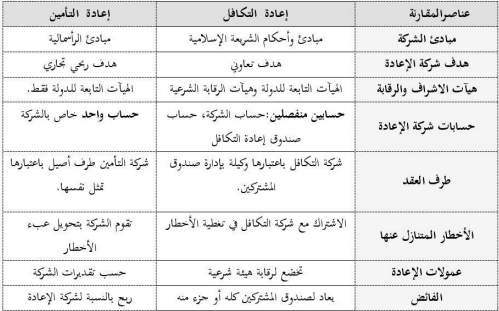 مقارنة بين التأمين التكافلي و التأمين التجاري
موقف الشريعة الإسلامية من عقود التأمين ( الفتاوي):
بدأ التأمين الإسلامي بشكل عملي وتطبيقي منذ حوالي الأربعين عاماً، وقد نشأ التأمين الإسلامي ليكون بديلا عن التأمين التجاري، وقد سبقت نشأة التأمين الإسلامي وصاحبته، دراسات فقهية معمقة، لبيان
حكمه وتأصيله شرعاً، ولوضع حلول للمشكلات التي تواجه التأمين الإسلامي، وكان من القرارات الصادرة بجواز التأمين الإسلامي وتأصيله شرعاً القرار الصادر عن هيئة كبار العلماء في المملكة العربية السعودية سنة 1397 ه وفق 1977 م، وجاء فيه ما يلي
 إن التأمين التعاوني من عقود التبرع التي يقصد بها أصالة التعاون على تفتيت الأخطار والاشتراك في تحمل المسئولية عند نزول الكوارث وذلك عن طريق إسهام أشخاص بمبالغ نقدية تخصص لتعويض من يصيبه الضرر، فجماعة التأمين التعاوني لا يستهدفون تجارة ولا ربحاً من أموال غيرهم وإنما يقصدون توزيع الأخطار بينهم والتعاون على تحمل الضرر أي خلوه من عقود الغرر و الجهالة  ليس من (المعاوضات المالية)
مقارنة بين التأمين التكافلي و التأمين التجاري
موقف الشريعة الإسلامية من عقود التأمين ( الفتاوي):

الثاني: خلو التأمين التعاوني من الربا بنوعيه ربا الفضل ( التفاضل بين القسط و التعويض) وربا النسيئة مبادلة المال بالمال عند المجلس وعكس تأخر قبض أحد البدلين هذا ربا النسيئة)  فليست عقود المساهمين ربوية ولا يستغلون ما جمع من الأقساط في معاملات ربوية.
الثالث: إنه لا يضر جهل المساهمين في التأمين التعاوني بتحديد ما يعود عليهم من النفع لأنهم متبرعون فلامخاطرة ولا غرر ولا مغامرة بخلاف التأمين التجاري فإنه عقد معاوضات مالية تجارية وعلى هذا الأساس  قرر مجلس المجمع بالإجماع الموافقة على قرار مجلس هيئة كبار العلماء في المملكة العربية السعودية رقم 51 سنة 1397
مقارنة بين التأمين التكافلي و التأمين التجاري
موقف الشريعة الإسلامية من عقود التأمين ( الفتاوي):

جواز التأمين التكافلي بدلاً عن التأمين التجاري المحرّم وقرار مجلس مجمع الفقه الإسلاميإن عقد التأمين التجاري ذا القسط الثابت الذي تتعامل به شركات التأمين التجاري عقد فيه غرر كبير مفسد للعقد، ولذا فهو حرام شرعاً.
-  إن العقد البديل الذي يحترم أصول التعامل الإسلامي هو عقد التأمين التكافلي القائم على أساس التبرع والتعاون، وكذلك الحال بالنسبة لإعادة التأمين القائم على أساس التأمين التعاوني.
مقارنة بين التأمين التكافلي و التأمين التجاري
موقف الشريعة الإسلامية من عقود التأمين ( الفتاوي):
تحتفظ شركة التأمين الإسلامي بحسابين منفصلين، أحدهما لاستثمار رأس المال، والآخر لحسابات أموال التأمين.
 شركات التأمين الإسلامي هي شركات خدمات، أي أنها تدير عمليات التأمين وتستثمر أمواله نيابة عن هيئة المشتركين، وعلاقة الشركة بهيئة المشتركين علاقة معاوضة، فهي الأمينة على أموال التأمين، وتقوم بالإدارة نيابة عن هيئة المشتركين، والعوض الذي تأخذه الشركة مبلغ مقطوع، أو نسبة من الأقساط التي تجمعها، أو التعويضات التي تدفعها باعتبارها وكيلاً،أو نسبة معلومة من عائد الاستثمار باعتبارها مضارباً، أو هما معاً.
 تخضع جميع أعمال شركة التأمين الإسلامي للتدقيق من هيئة رقابة شرعية للنظر في مدى توافقها مع الأحكام الشرعية.
وخلاصة الأمر أن التأمين الإسلامي عقد مشروع إذا تمَّ وفق القواعد والضوابط الشرعية.
مقارنة بين التأمين التكافلي و التأمين التجاري
يختلف التأمين التكافلي عن التأمين التجاري في جوانب عدة أهمها :
أولا : من حيث الشكل
ففي التأمين التجاري يكون عقد التأمين بين طرفين أحدهما المستأمن والثانى المؤمن وتكون أقساط التأمين التي يلتزم بدفعها المستأمن ملكا للشركة أما في التأمين التكافلي، فكل مستأمن له صفتان في آن واحد ... صفة المؤمن لغيره والمؤمن لنفسه ، ودور شركة التأمين هو إدارة العملية التأمينية وأموال والإستثمارات التأمين والمضاربة بأسلوب شرعي يتفق وأحكام الشريعة الإسلامية
ثانيا : من حيث الغاية والهدف
في التأمين التجاري الهدف الأساسي لشركة التأمين هو تحقيق أكبر قدر من الربح للمساهمين وتحقيق الأمان والحماية للمستأمنين ، أما في التأمين التكافلي فإن المقصد الأساسي منه هو تحقيق الأمان والحماية من خلال التعاون بين المستأمنين على ترميم آثار المخاطر التي تصيب أيا منهم فما يدفعه كل مستأمن إنما يريد به التعاون مع بقية المستأمنين في تخفيف الضرر أو رفعه عن أحدهم إذا ما نزل به ضرر بحدوث الكارثة أو الخطر المؤمن منه.
مقارنة بين التأمين التكافلي و التأمين التجاري
ثالثا : من حيث ملكية الأقساط و عوائدها 
يدفع المشترك ( المؤمن له ) قسط مقدم يتم تحديده طبقا للأساليب الفنية سواء كان التأمين تكافليا أو تجاريا ، ولكن الأقساط والعوائد ملك للشركة في التأمين التجاري بينما هي ملك للمستأمنين في التأمين الإسلامي، غلا أن الشركة تأخذ نسبتها من الربح عن طريق المضاربة  . 
رابعا: استثمار الأموال
استثمار أموال التكافل يتطلب قنوات ونسب استثمار تختلف عن استثمار أموال التأمين التجاري ، حيث يوجب نظام التكافل باستثمار الأموال في الأوعية الاستثمارية التي تتفق مع أحكام الشريعة الإسلامية وحيث أن الإطار التشريعي في مصر لم يقنن بعد عمل شركات التكافل فإن شركة التأمين التكافلية العاملة في السوق المصري تلتزم باستثمار أموال حملة الوثائق في القنوات وبالنسب طبقا للقواعد التي تضعها هيئة الرقابة على التأمين في هذا الشأن ، بينما تقوم الشركة باستثمار أموال المساهمين في الأوعية الاستثمارية التي تتفق مع أحكام الشريعة الإسلامية.
مقارنة بين التأمين التكافلي و التأمين التجاري
خامسا: من حيث الالتزام بأحكام الشريعة 
الشركة في التأمين الإسلامي ملزمة بأحكام الشريعة الإسلامية ولها هيئة شرعية أما الشركة في التأمين التجاري غير ملتزمة 
سادسا: من حيث الحسابات المالية 
يوجد حساب واحد في التأمين التجاري يشمل جميع موجودات الشركة والتأمين أما في التأمين الإسلامي فلابد من حسابين حساب للشركة وأموالها (حساب للمساهمين) وحساب للمستأمنين فيه جميع أقساطهم وأرباحهم وعليه التزامات التأمين
مقارنة بين التأمين التكافلي و التأمين التجاري
سابعا طبيعة العقد:في التأمين التجاري:هو من عقود المعاوضات التي يؤثر في مشروعيتها الغرر والجهالة وفي ذات الوقت يحتوي عقد التأمين التجاري على الغرر والجهالة والربا.أما في التأمين التكافلي:فيدخل في مسمى عقود التبرعات التي تكون جائزة حتى مع وجود الغرر والجهالة لأن عقود التبرعات قائمة على أعمال البر والخير والمنفعة لعموم المشتركين وطلب الأجر والثواب.:"فالتأمين الإسلامي هو معاملة أساسها التعاون والتبرع فهي خالية من المعاوضة بتاتاً وإذا انعدم في هذا النوع من التأمين معنى المعاوضة انتفى عنه مفسدة الجهالة والغرر والغبن وشبهة الربا".
مقارنة بين التأمين التكافلي و التأمين التجاري
شكرا على حسن الإصغاء والمتابعة